Lab 1
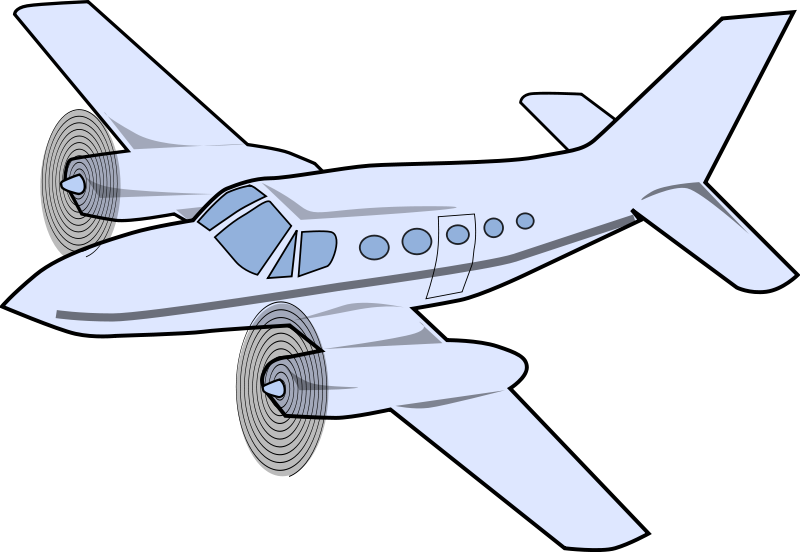 2
3
4
Still Lab 1
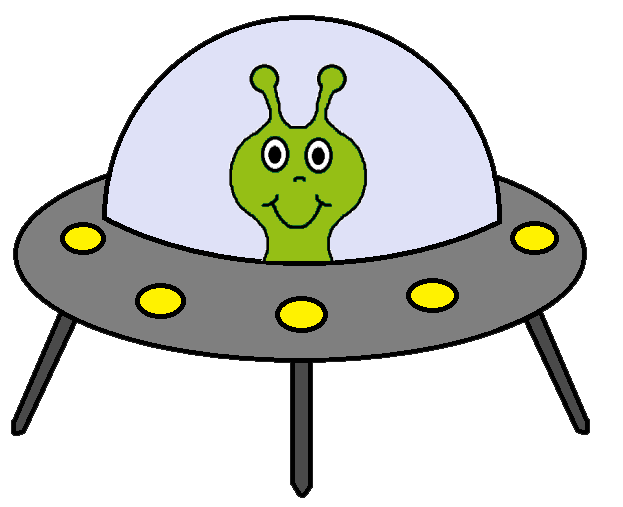 6
7
8